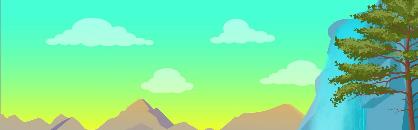 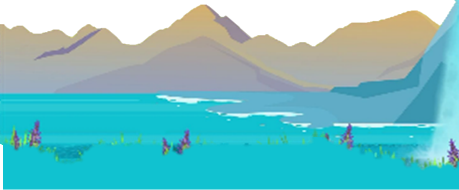 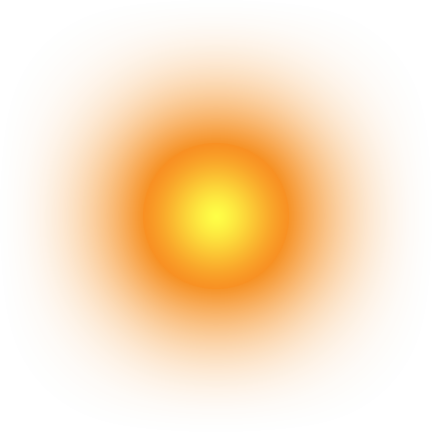 শুভ সকাল
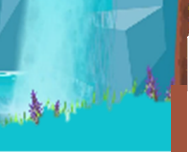 উপস্থাপনায়
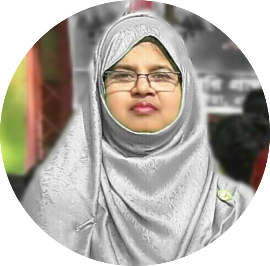 ফারজানা আমিন
সহ. শিক্ষক 
ধাদাশ সর: প্রাথ: বিদ্যা:
পুঠিয়া, রাজশাহী ।
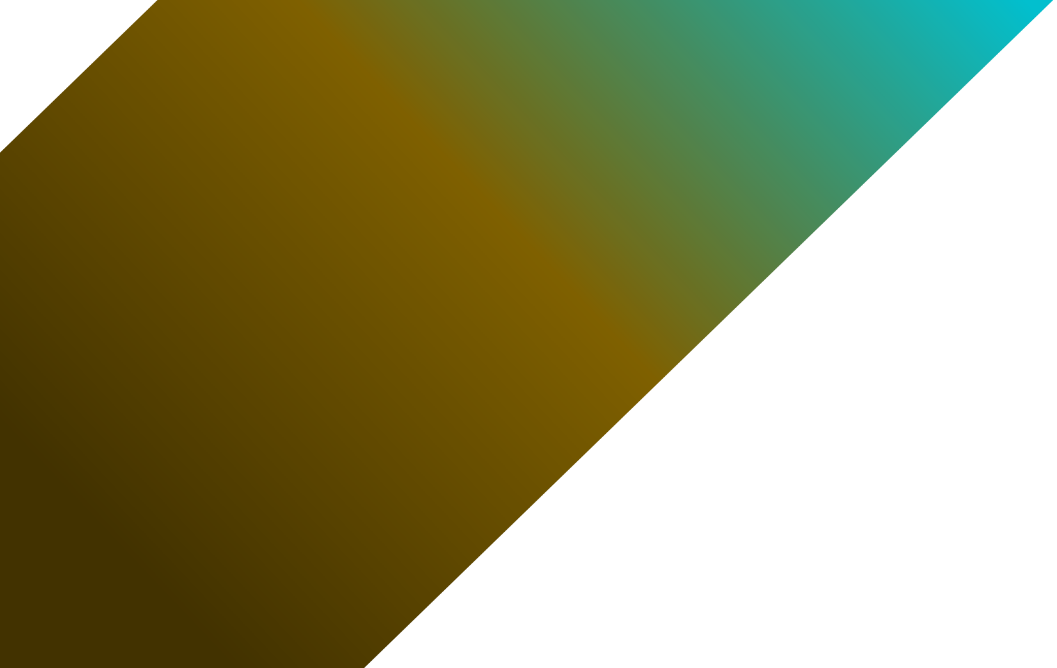 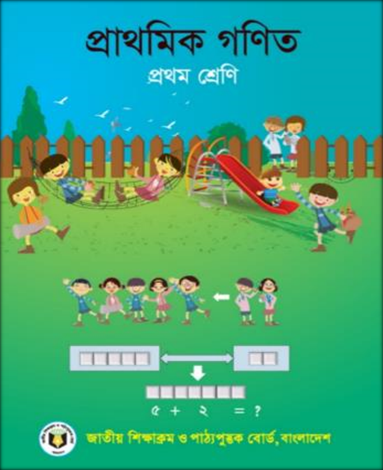 শ্রেণিঃ ১ম 
বিষয়ঃ প্রাথমিক গণিত
অধ্যায়ঃ 0৪
 জোড়ায় সাজানো
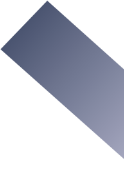 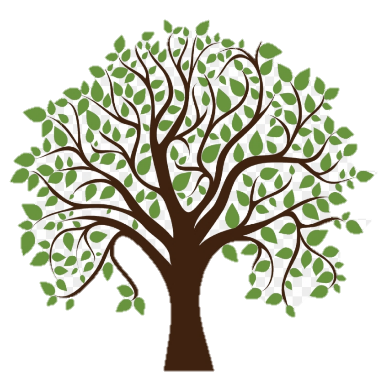 1
১ থেকে ১০ পর্যন্ত সংখ্যা মুখে বল।
2
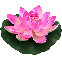 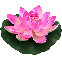 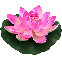 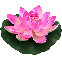 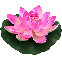 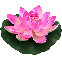 3
৭
4
১ ২       ৩ ৪       ৫ ৬
6
5
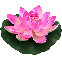 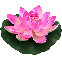 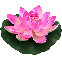 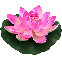 10
9
৭  ৮      ৯ ১০
8
পূর্বজ্ঞান যাচাই
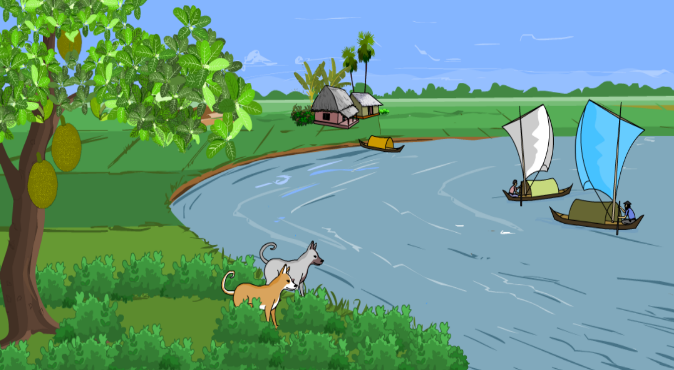 চিত্রটি পর্যবেক্ষণ করি।
এই অবস্থাকে আমরা জোড়া বলি।
প্রত্যেকটি ছবি ২টি করে আছে।
ছবিতে কি দেখতে পাচ্ছি?
জোড়ায়
সাজানো
আজ আমরা পড়ব
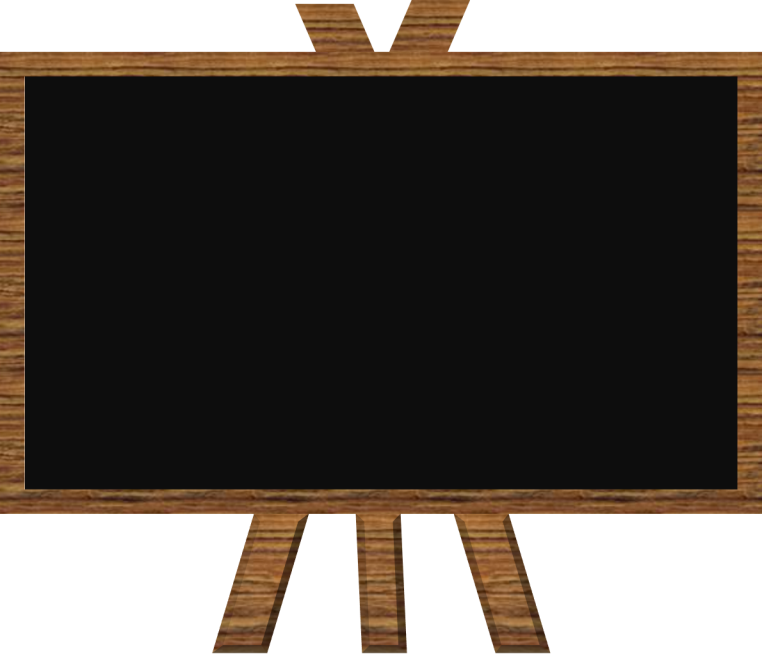 শিখনফল
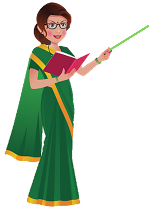 এই পাঠ শেষে শিক্ষার্থীরা-
২.২.১ জোড়ায় জোড়ায় উপকরণ সাজাতে পারবে।
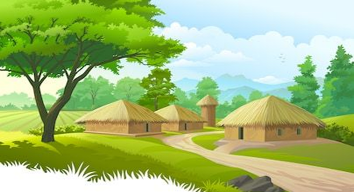 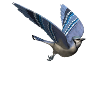 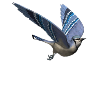 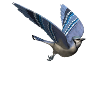 ছবিতে কী দেখতে পাচ্ছি?
১ জোড়া পাখি
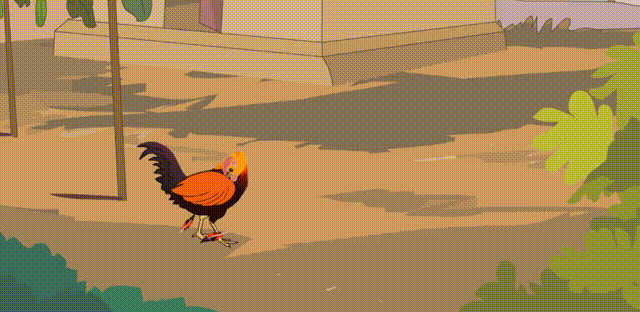 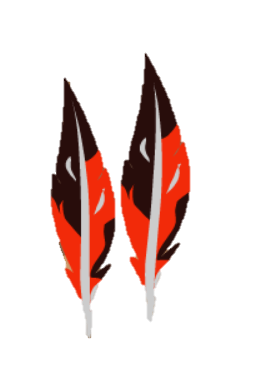 ১ জোড়া পালক।
ছবিতে কী দেখতে পাচ্ছি?
১ জোড়া = ২টি
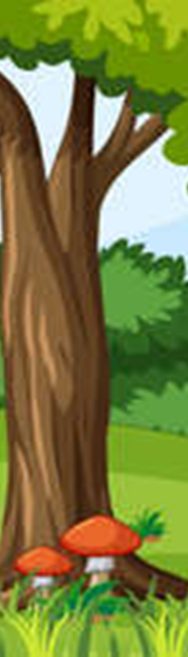 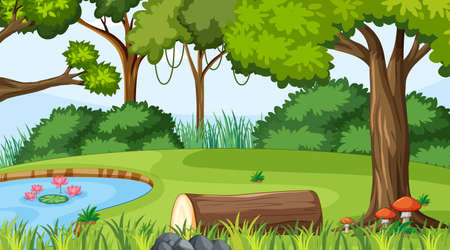 ১ জোড়া হরিণ ও ২ জোড়া শাপলা ফুল আছে।
৩ জোড়া =২+২+২=৬টি
ছবিতে কী দেখতে পাচ্ছি?
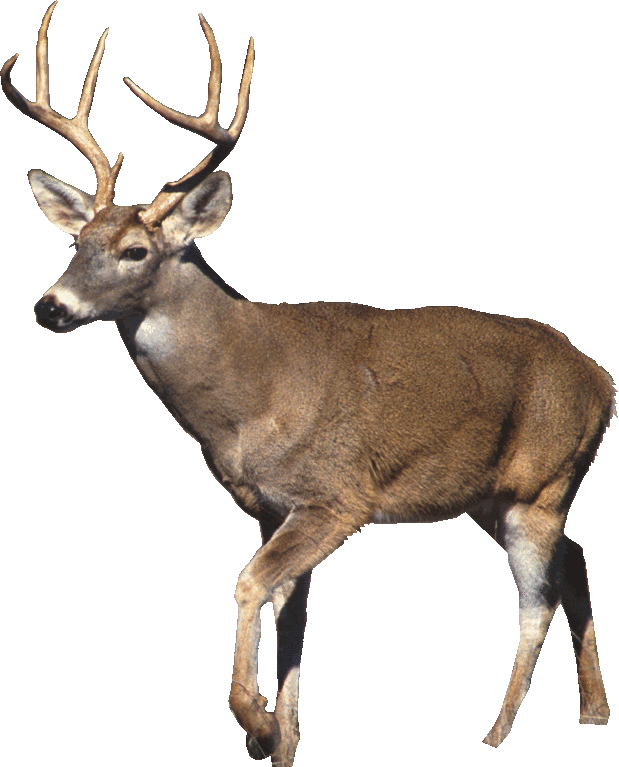 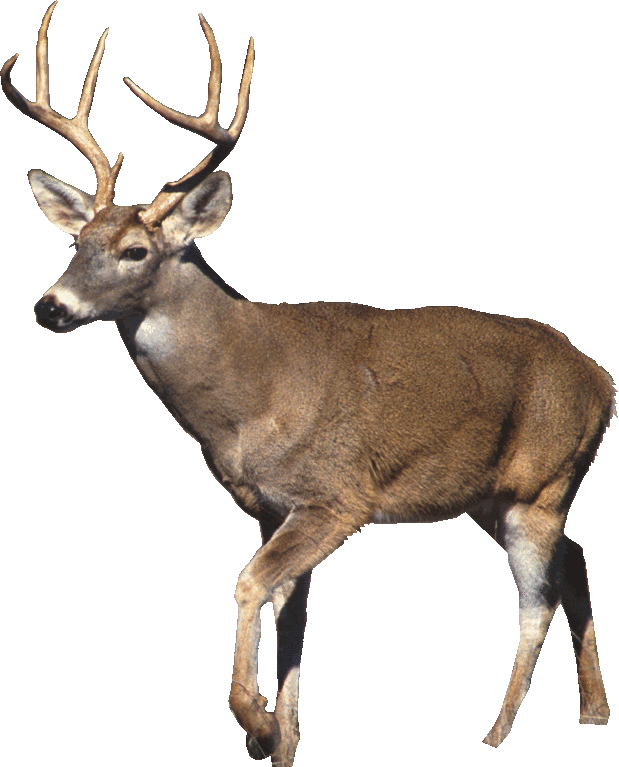 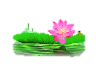 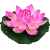 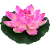 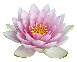 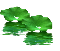 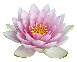 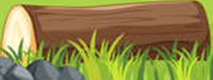 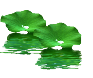 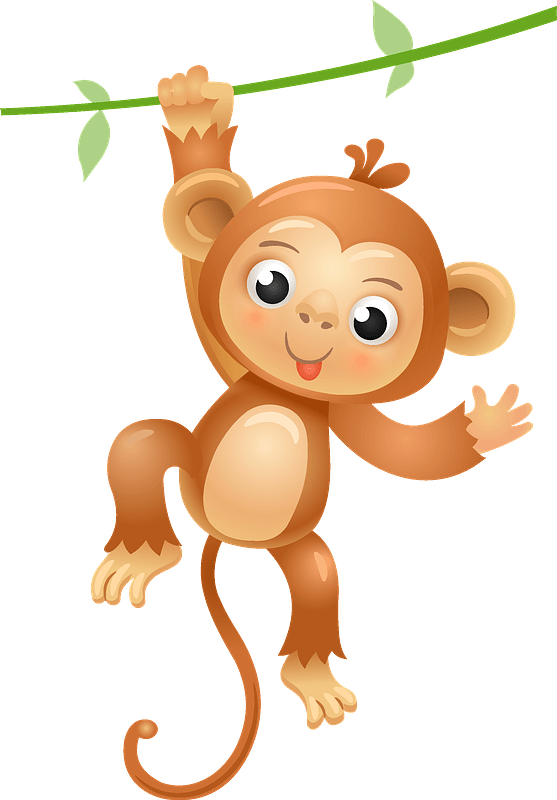 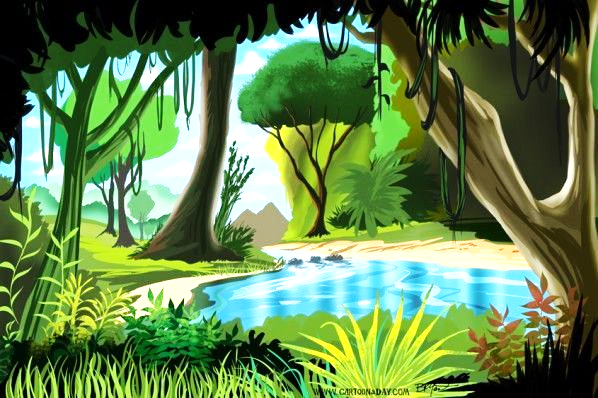 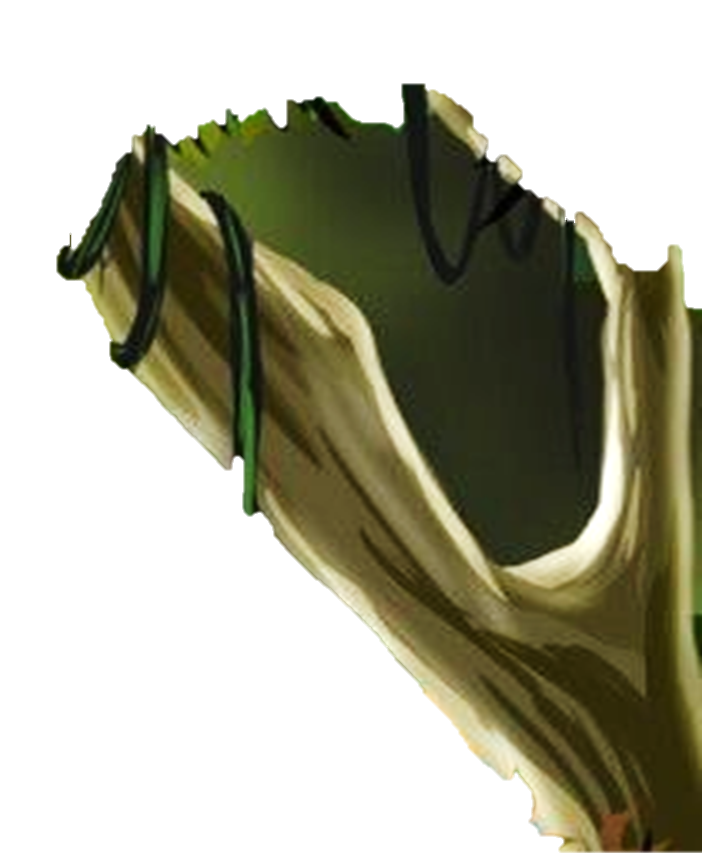 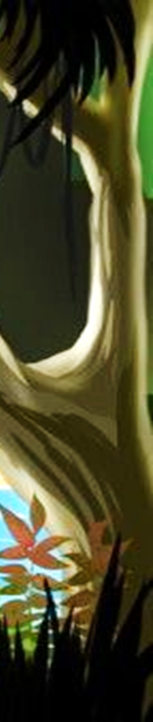 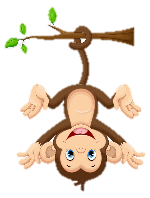 ৬ জোড়া =
 ২টি+২টি+২টি+২টি+২টি+২টি=১২টি
এখানে ৬ জোড়া প্রাণি আছে।
ছবিতে কী দেখতে পাচ্ছি?
এখানে কত জোড়া প্রাণি আছে?
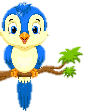 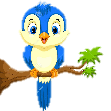 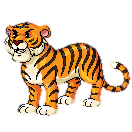 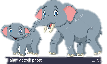 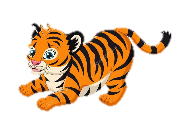 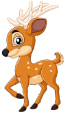 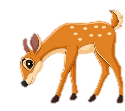 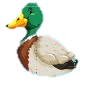 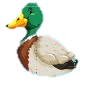 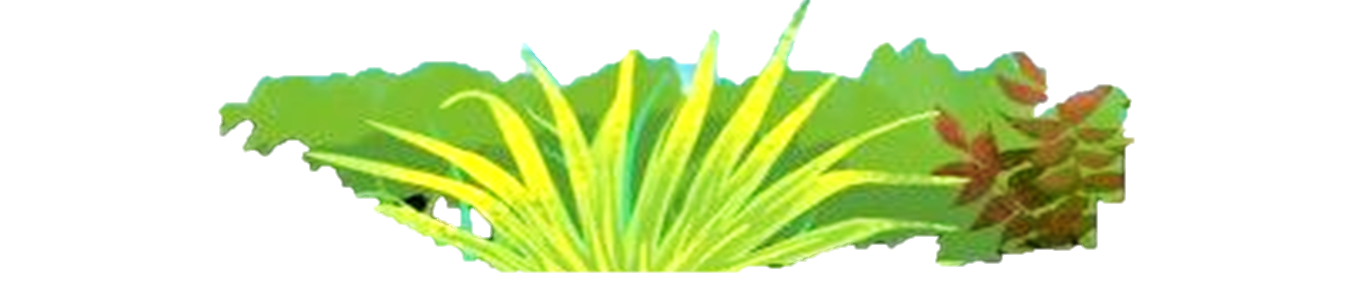 পাঠ্যবইয়ের ২০ নং পৃষ্ঠা একটু দেখি।
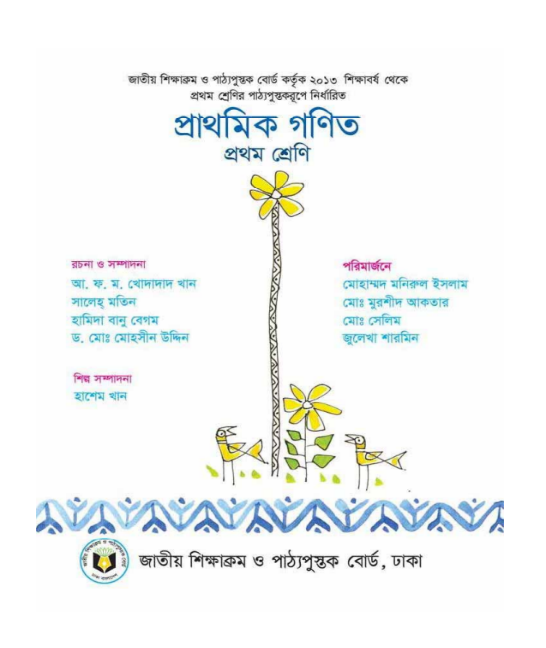 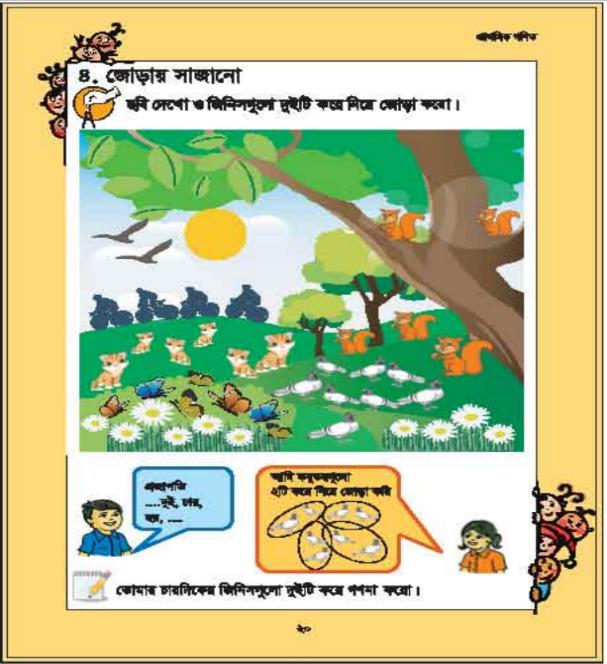 ছবি দেখি ও নিজ খাতায় হাঁসগুলো দুইটি করে নিয়ে জোড়া তৈরি করো।
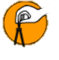 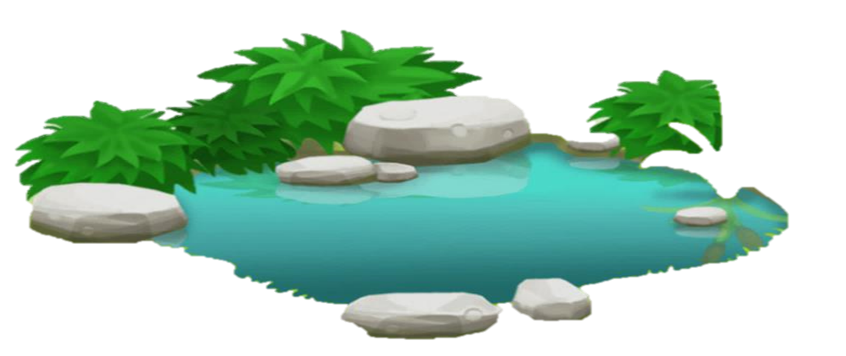 মূল্যায়ন
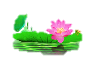 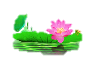 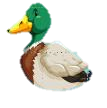 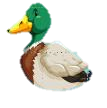 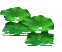 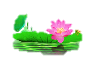 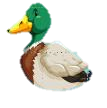 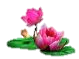 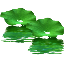 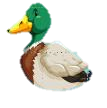 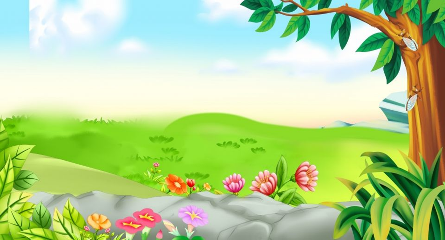 ছবি দেখি ও নিজ খাতায় প্রজাপতি গুলো দুইটি করে নিয়ে জোড়া তৈরি করো।
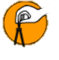 মূল্যায়ন
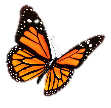 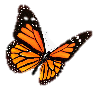 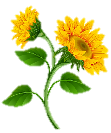 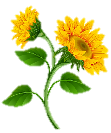 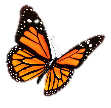 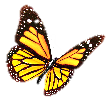 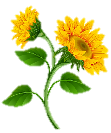 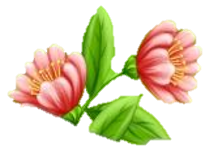 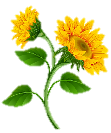 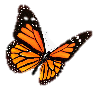 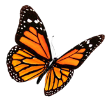 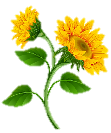 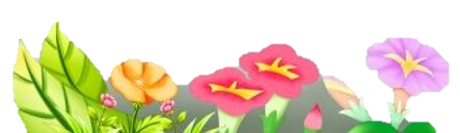 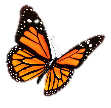 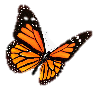 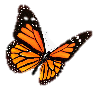 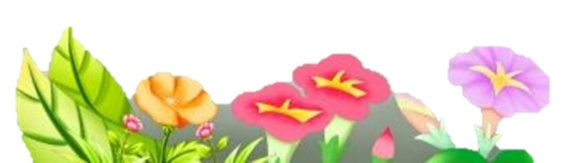 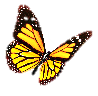 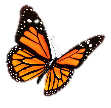 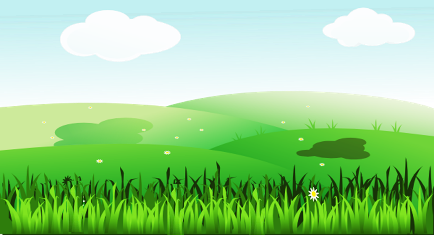 ছবি দেখি ও নিজ খাতায় ফুলগুলো দুইটি করে নিয়ে জোড়া তৈরি করো।
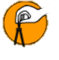 মূল্যায়ন
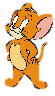 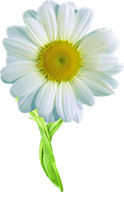 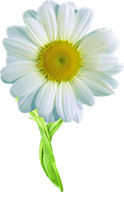 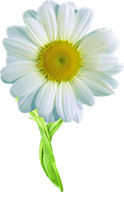 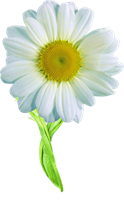 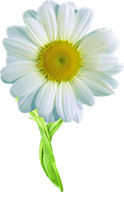 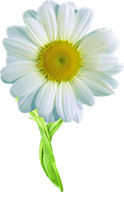 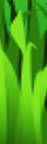 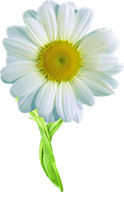 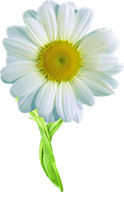 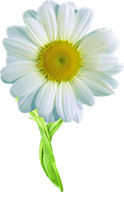 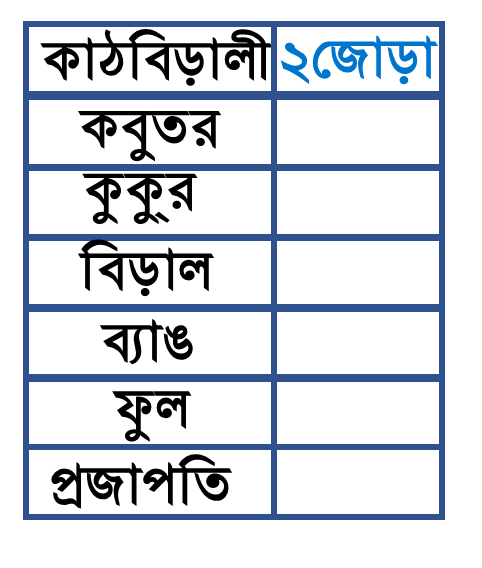 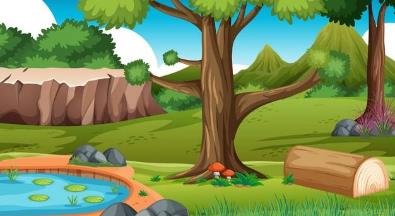 ছবি দেখো ও নিজ খাতায় জিনিসগুলো দুইটি করে নিয়ে জোড়া তৈরি করো।
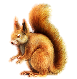 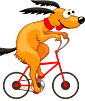 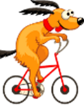 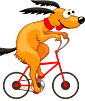 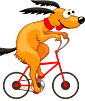 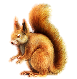 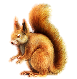 মূল্যায়ন
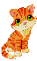 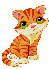 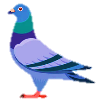 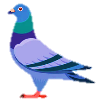 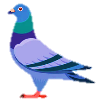 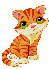 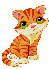 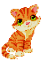 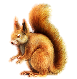 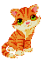 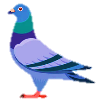 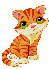 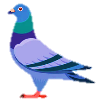 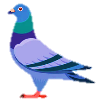 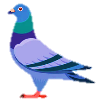 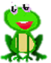 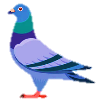 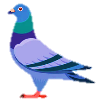 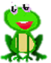 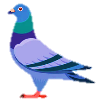 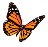 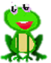 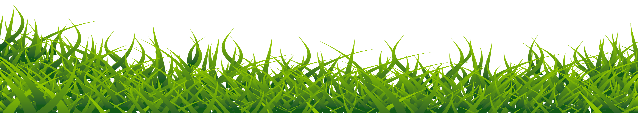 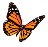 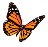 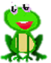 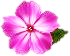 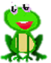 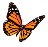 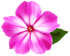 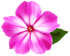 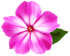 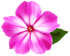 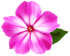 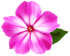 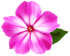 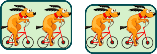 জিনিসগুলো দুইটি করে নিয়ে জোড়া তৈরি করে আমরা এভাবে গণনা করতে পারি।
2 + 2 = 4
2               4
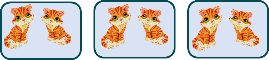 2 + 2 + 2 = 6
2               4              6
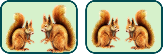 2 + 2 = 4
2               4
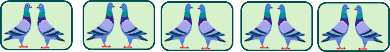 2 + 2 + 2 + 2 + 2 = 10
2               4            6             8            10
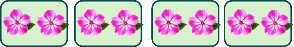 2 + 2 + 2 + 2 = 8
2             4              6            8
জিনিসগুলো দুইটি করে নিয়ে জোড়া তৈরি করে আমরা এভাবে গণনা করতে পারি।
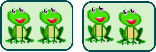 2 + 2 = 4
2               4
বাড়ির কাজ
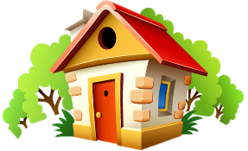 তোমার শরীরে দুইটি করে কী কী অঙ্গ আছে তার নাম খাতায় লিখে নিয়ে আসবে।
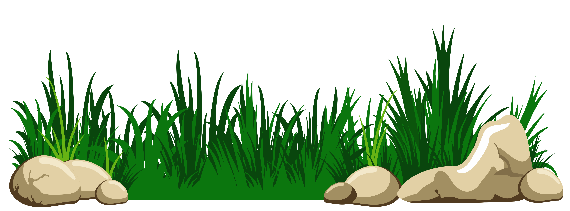 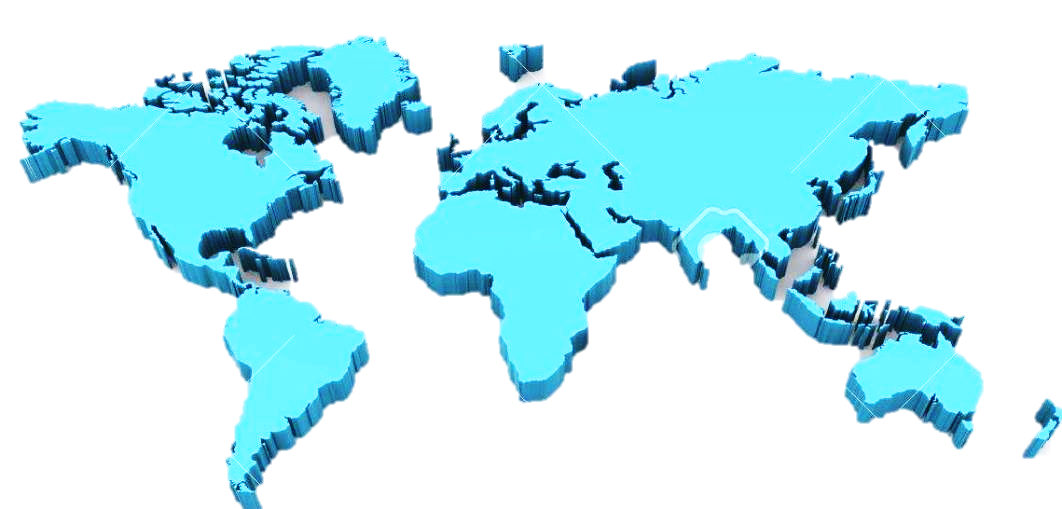 ধন্যবাদ
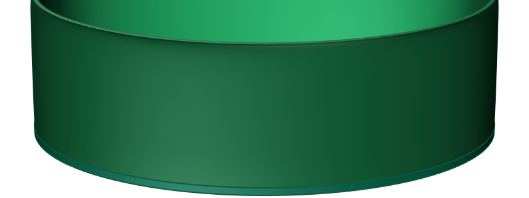